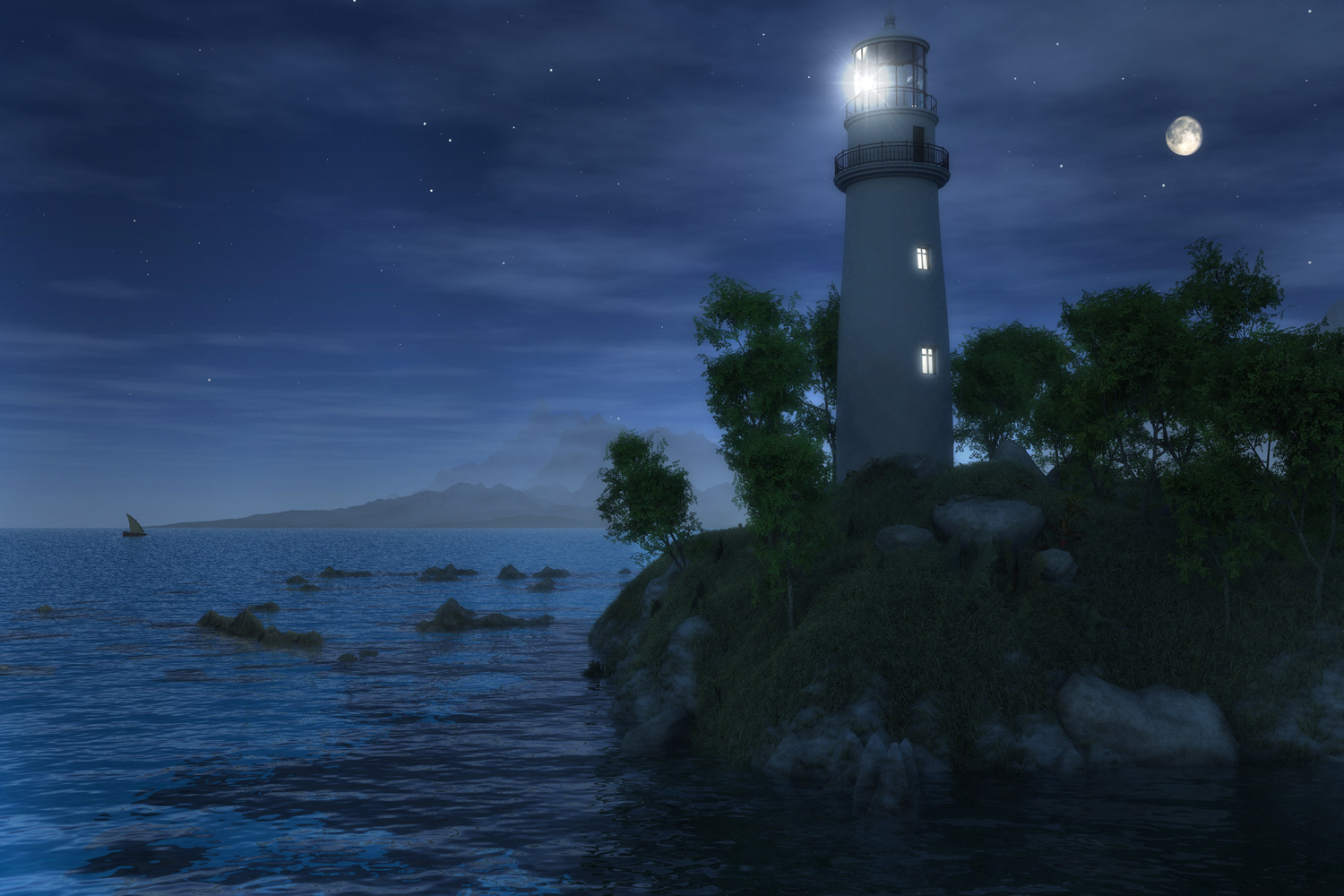 Dangers Facing the Church Today
The Role of Women in the Church
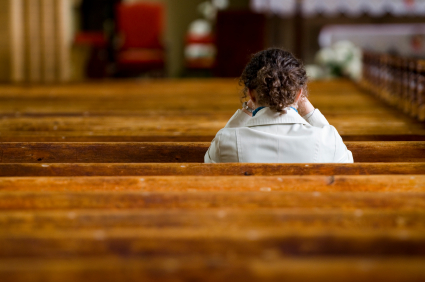 Universal Roles of                           Headship and Submission
Universal Roles of                           Headship and Submission
God

Christ

Man 

Woman
“But I want you to know that the head of every man is Christ, the head of woman is man, and the head of Christ is God.”

1 Corinthians 11:3
Submit
“To yield to the action, power or control of another or others, to defer to another’s judgment or decision.                                       Voluntarily subjecting                                                 oneself to the will of                                                  another, the willingness                                                                     to affirm the leadership                                             of another.”
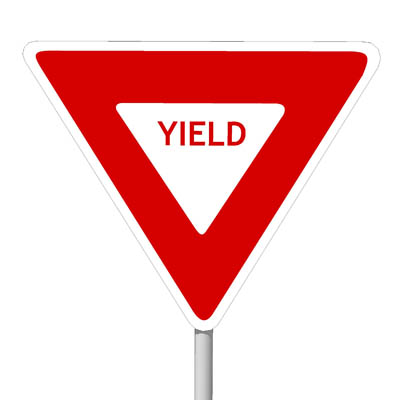 Organization of Local Church
Elders and Deacons - Philippians 1:1
Qualifications: 1 Timothy 3:1-13, Titus 1:5-9
Elder: man, husband, father
Deacon: husband, father

It is impossible for a woman to qualify to serve as an elder or a deacon.
Worship in the Church
Worship in the Church
11.  Let a woman learn in silence with all submission. 
12. And I do not permit a woman to teach or to have authority over a man, but to be in silence. 

1 Timothy 2:11-12
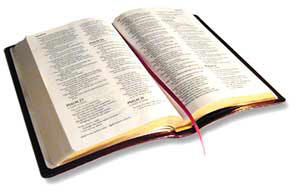 Worship in the Church
11.  Let a woman learn in silence with all submission. 
12. And I do not permit a woman to teach or to have authority over a man, but to be in silence. 

1 Timothy 2:11-12
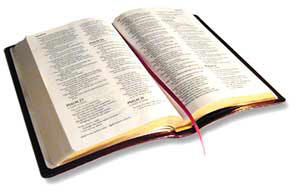 Worship in the Church
11.  Let a woman learn in silence with all submission. 
12. And I do not permit a woman to teach or to have authority over a man, but to be in silence. 

1 Timothy 2:11-12
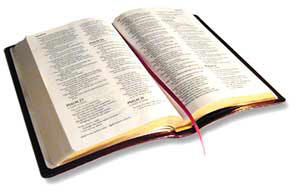 Worship in the Church
11.  Let a woman learn in silence with all submission. 
12. And I do not permit a woman to teach or to have authority over a man, but to be in silence. 

1 Timothy 2:11-12
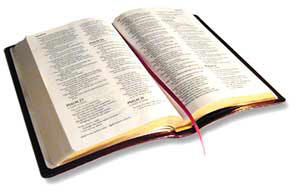 Basis For These Restrictions
Not time and culture!
The order of creation (v. 13)
Consequences of woman’s involvement in the first sin (v. 14; Gen. 3:16)
Women (and men) will find their salvation by abiding within the roles given to them by God (v. 15)
Worship in the Church
34  Let your women keep silent in the churches, for they are not permitted to speak; but they are to be submissive, as the law also says. 
35  And if they want to learn something, let them ask their own husbands at home; for it is shameful for women to speak in church. 

1 Corinthians 14:34-35
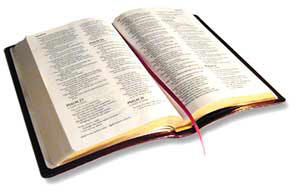 Worship in the Church
34  Let your women keep silent in the churches, for they are not permitted to speak; but they are to be submissive, as the law also says. 
35  And if they want to learn something, let them ask their own husbands at home; for it is shameful for women to speak in church. 

1 Corinthians 14:34-35
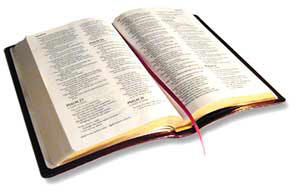 Worship in the Church
34  Let your women keep silent in the churches, for they are not permitted to speak; but they are to be submissive, as the law also says. 
35  And if they want to learn something, let them ask their own husbands at home; for it is shameful for women to speak in church. 

1 Corinthians 14:34-35
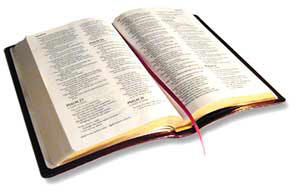 Worship in the Church
34  Let your women keep silent in the churches, for they are not permitted to speak; but they are to be submissive, as the law also says. 
35  And if they want to learn something, let them ask their own husbands at home; for it is shameful for women to speak in church. 

1 Corinthians 14:34-35
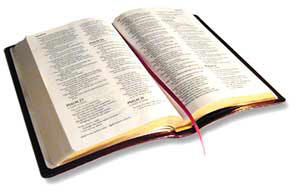 Worship in the Church
34  Let your women keep silent in the churches, for they are not permitted to speak; but they are to be submissive, as the law also says. 
35  And if they want to learn something, let them ask their own husbands at home; for it is shameful for women to speak in church. 

1 Corinthians 14:34-35
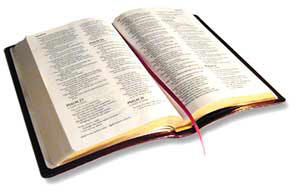 Argument Against Distinctions    Based On Gender
“There is neither Jew nor Greek, there is neither slave nor free, there is neither male  nor female; for you are all one in Christ Jesus.”

Galatians 3:28
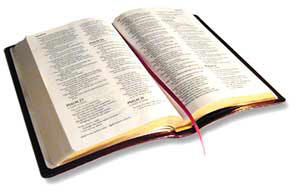 What Women Can Do in the Local Church
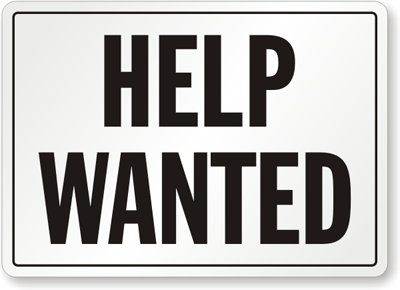 What Women Can Do in the Local Church
Serve the Church
Prepare communion
Clean building
Suggest or make improvements to the appearance of the building
Fold bulletins, mail fliers
What Women Can Do in the Local Church
Serve the Church
Faithful attendance
Engage heartily in worship
Greet visitors, get to know others
Encourage others
Pray for the brethren
Love all the brethren in deed and in truth
What Women Can Do in the Local Church
Serve Individuals
Visit sick and shut-ins
Prepare food for others
Have members in home
Send cards/make calls to encourage
Make things for others (Dorcas)
Give people rides
What Women Can Do in the Local Church
Role as a Teacher
Set good example for others
Mentor younger women (Titus 2:3-5)
Teach children’s or women’s classes, help a teacher, prepare Bible class material
Invite people to services
Teach others the gospel
Host a Bible study in your home
What Women Can Do in the Local Church
Role as a Wife and Mother
Help husband qualify to serve as an elder or deacon (1 Tim. 3:11)
Encourage husband or sons who are leading in the worship to do their best
Raise godly children (2 Tim. 1:5)